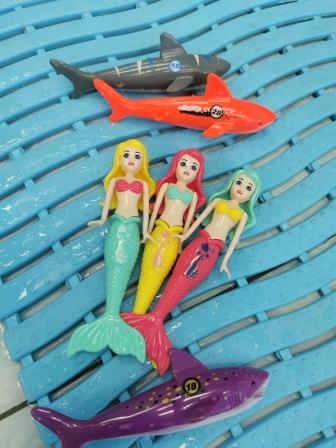 Дополнительная образовательная деятельность «ДЕЛЬФИНЕНОК»и «ВОДНОЕ ПОЛО»
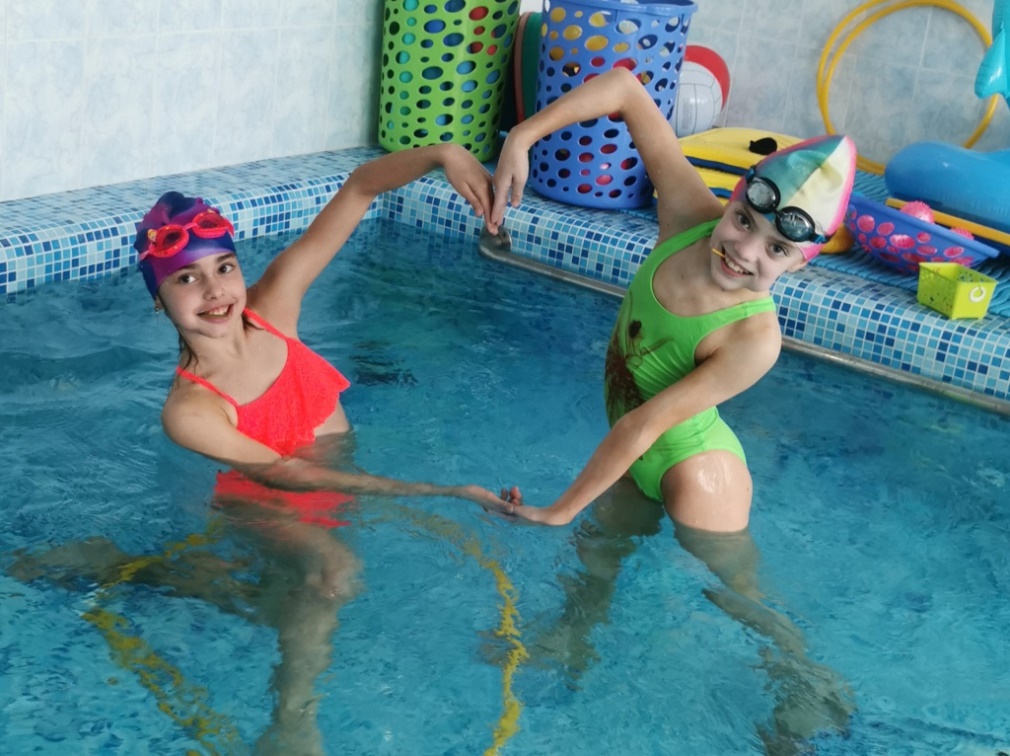 Инструктор по ФК (бассейн)  Беленькая Мария Валерьевна
Наша методика обучения плаванию детей с 3 до 7 лет позволяет освоить и закрепить навык умения плавать в среднем возрасте и сохранить на всю жизнь.  Освоение с водой происходит одновременно с изучением простейших упражнений, которые являются элементами техники спортивных способов плавания. Занятия построены в форме интересной игры.Дети получат положительный эмоциональный настрой от знакомства с водой!
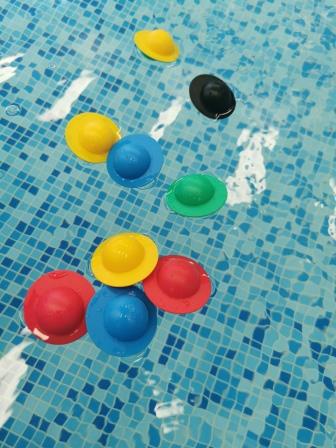 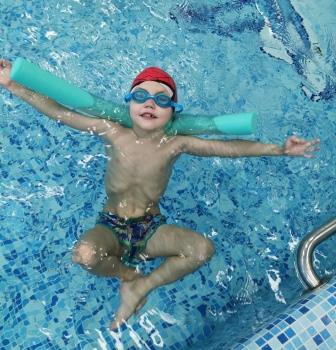 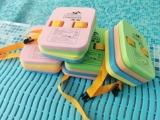 Занятия с детками группы раннего возраста
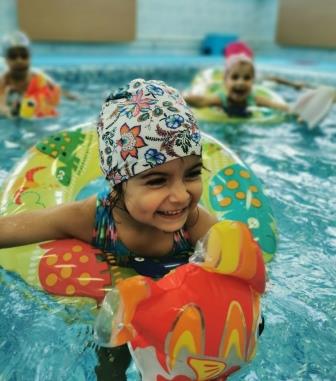 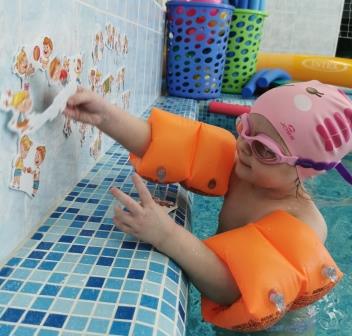 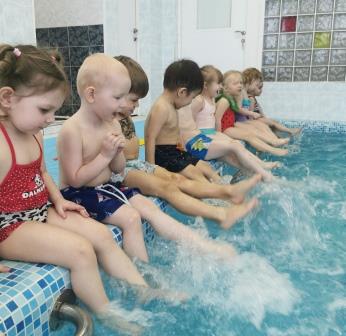 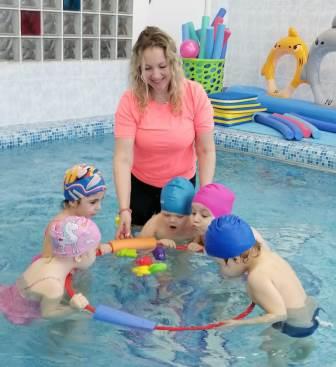 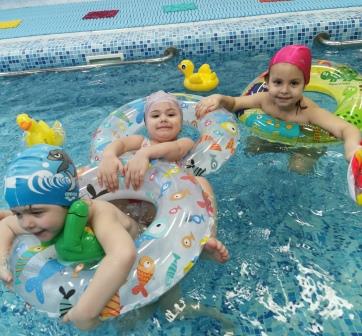 У деток раннего возраста   основной этап в течении учебного года привыкание к воде.
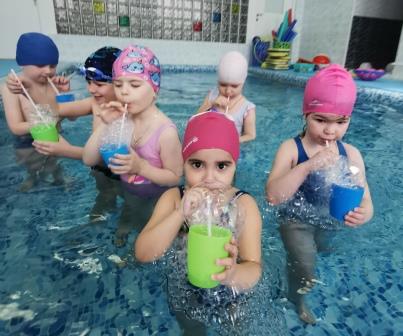 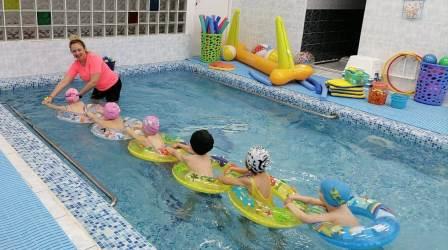 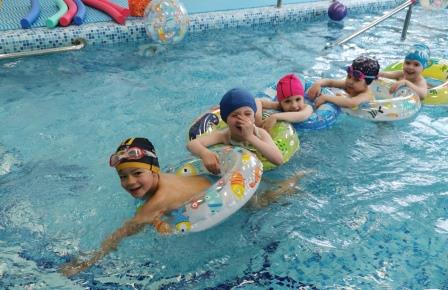 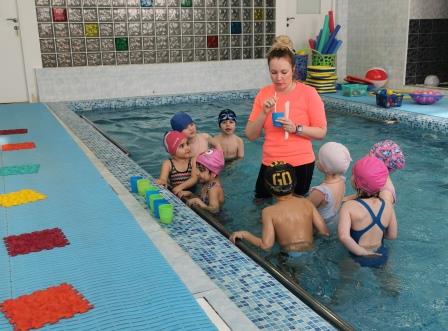 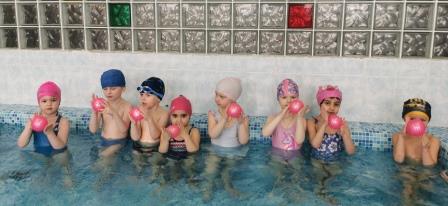 Занятия в группах с детками возраста 3-5 лет
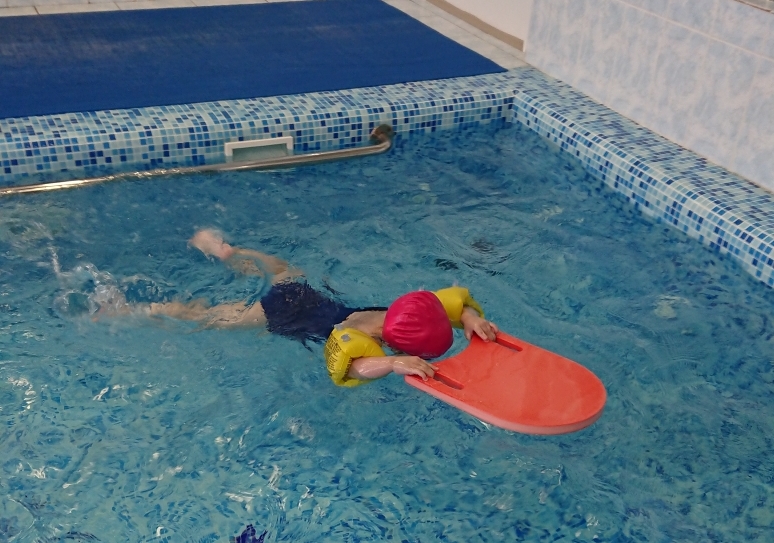 Учимся лежать на воде и плыть, ножки работают кролем  на спине и животе с 
вспомогательными плавательными средствами.
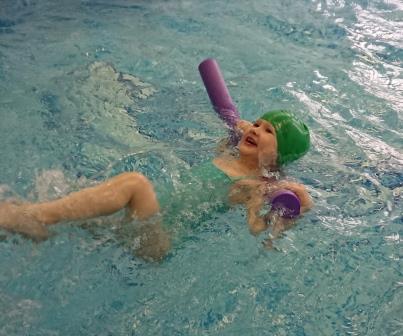 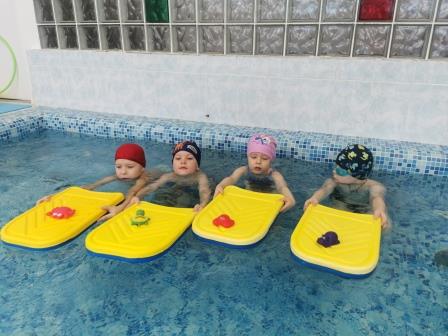 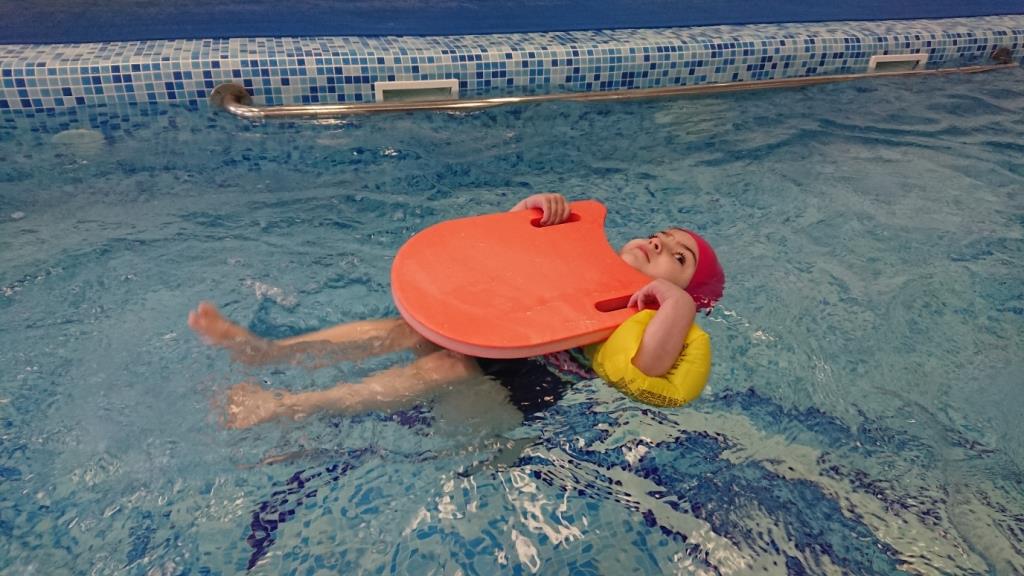 Выполняем задержку дыхания под водой и упражнение «ПУЗЫРИ»
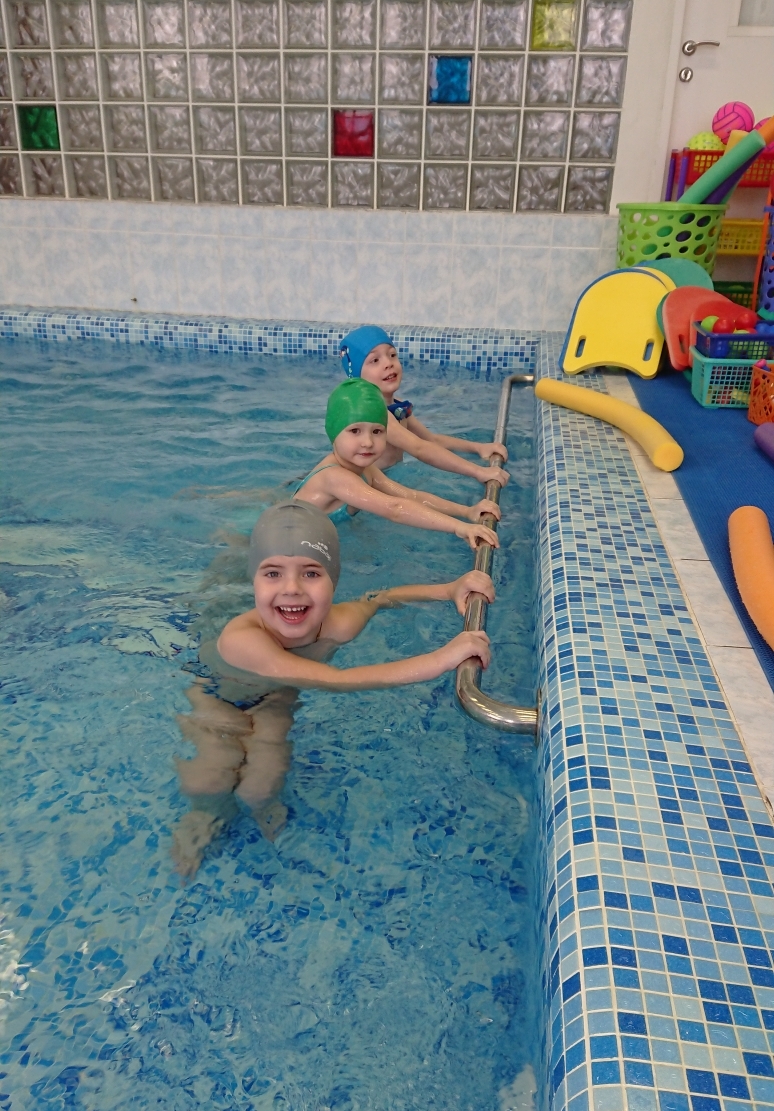 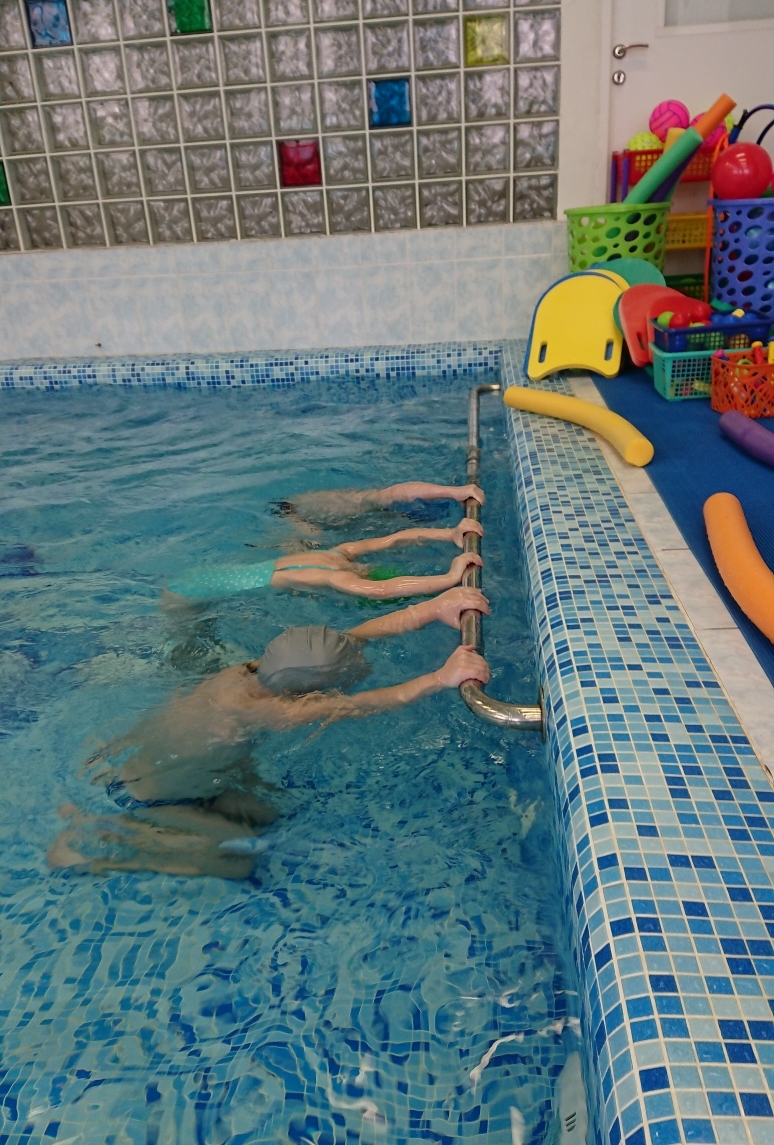 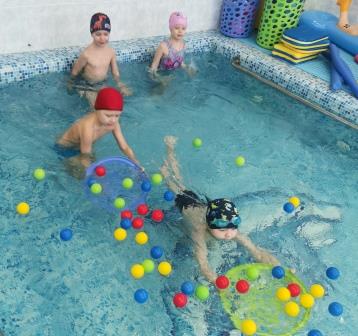 Играем на воде и под водой
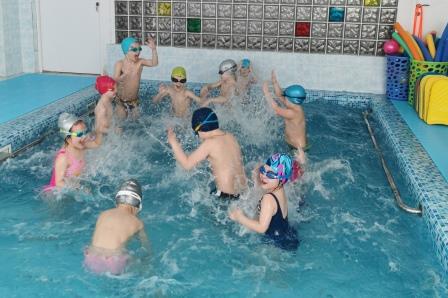 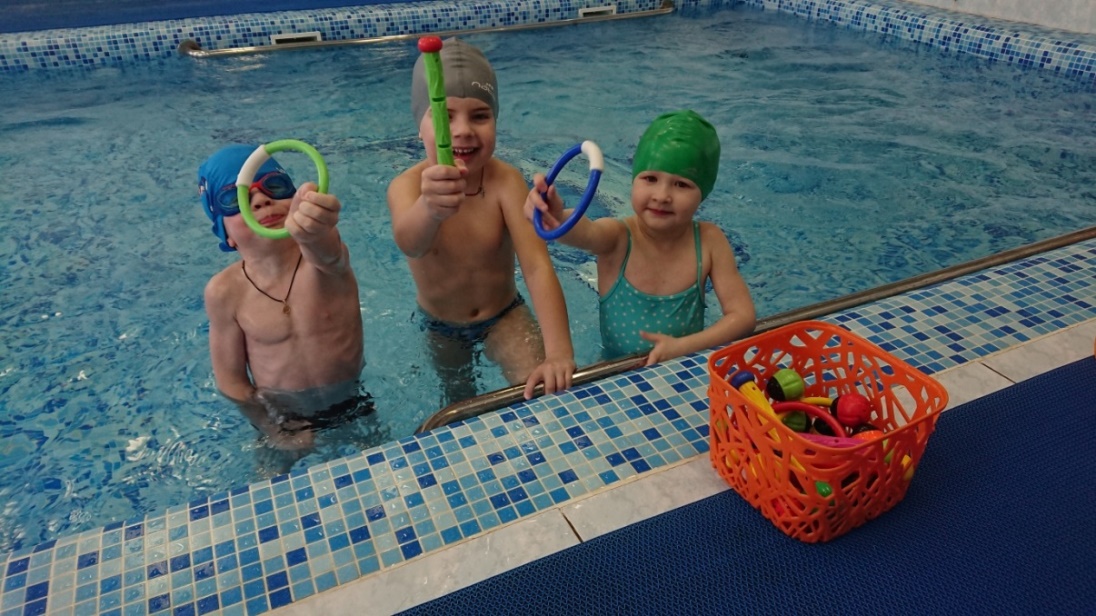 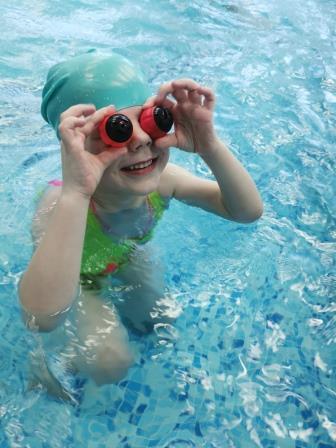 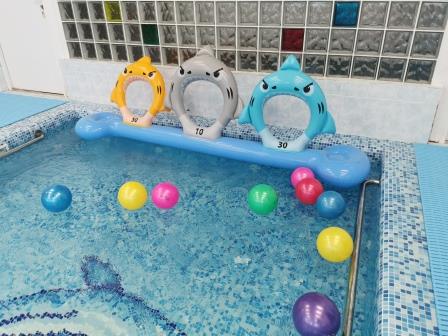 Занятия в группах с детками возраста 5-7 лет
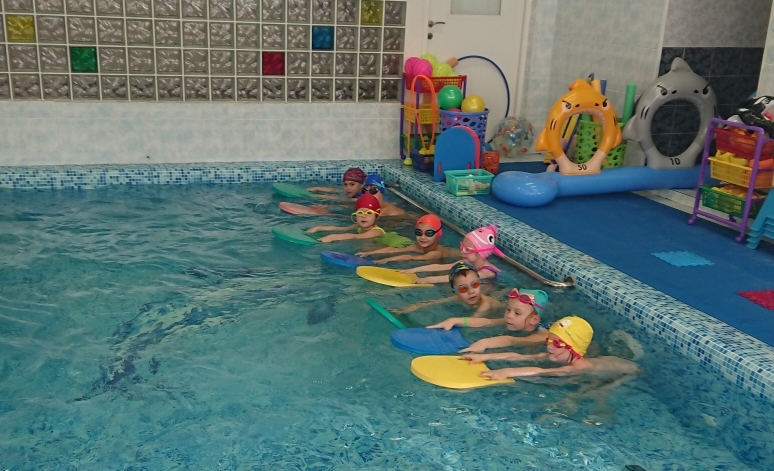 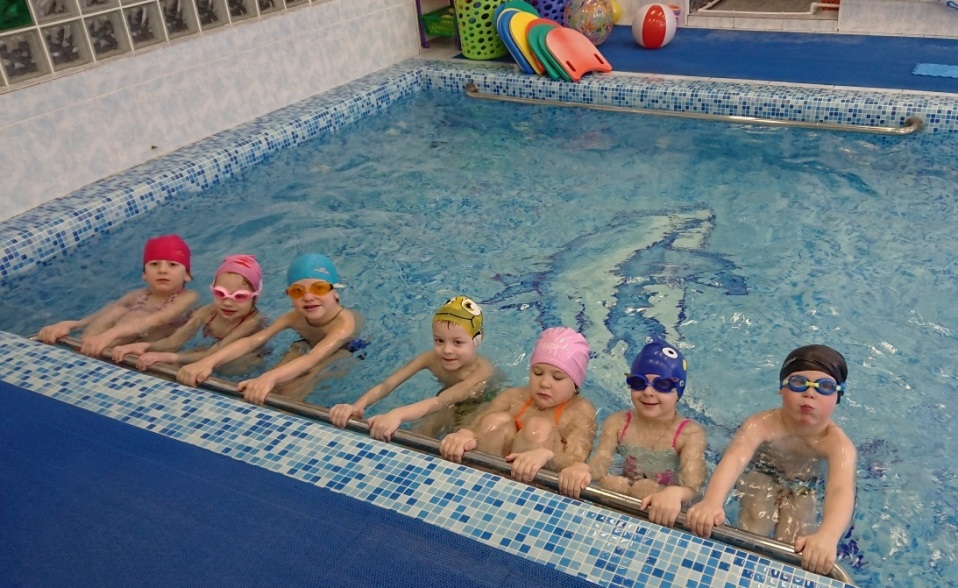 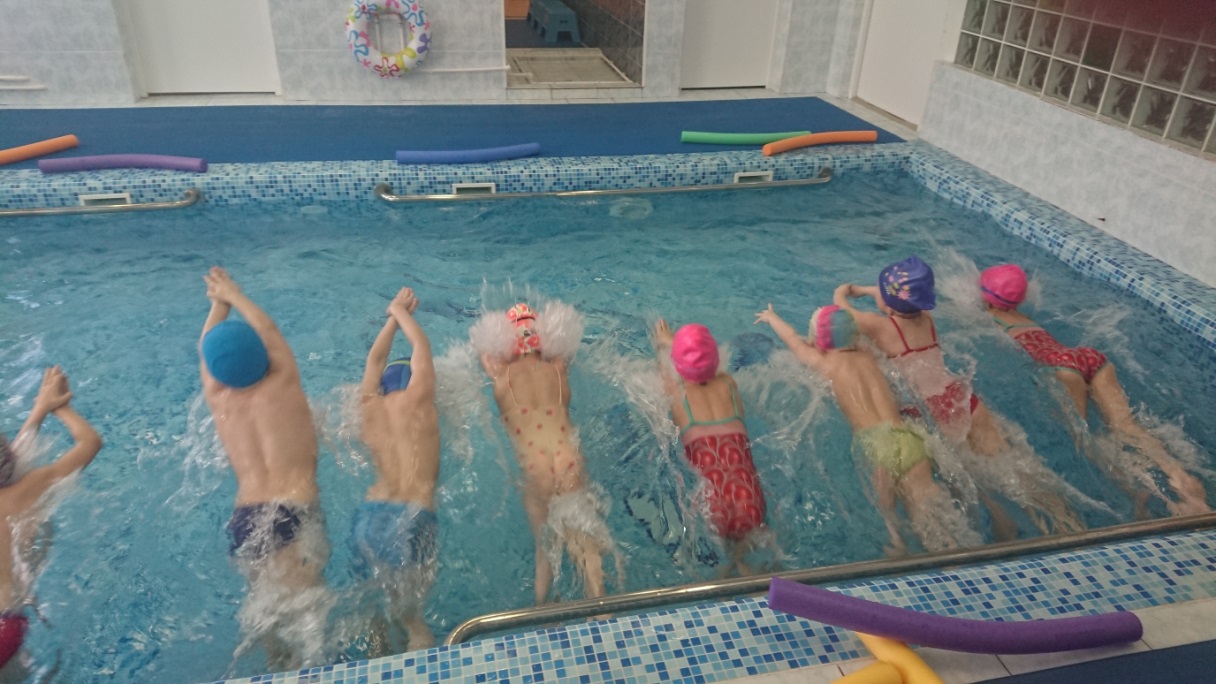 Детки постарше выполняют уже элементы посложнее. Скольжение «стрелочка» на груди, на спине. Кроль на спине на животе с вспомогательными плавательными средствами, к работе ног подключаем работу рук.
Упражнение «ОБЕЗЬЯНКА»
Упражнение «ПОПЛАВОК»
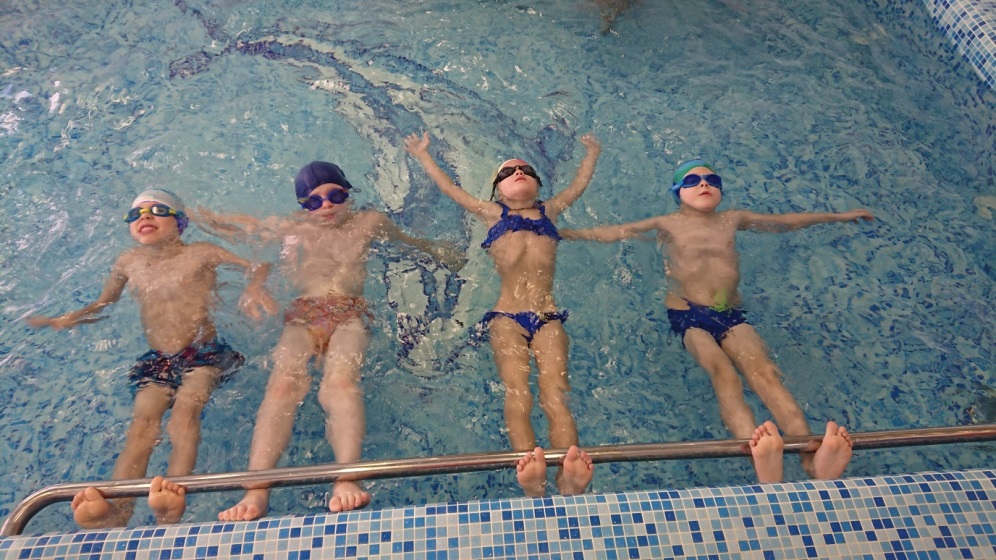 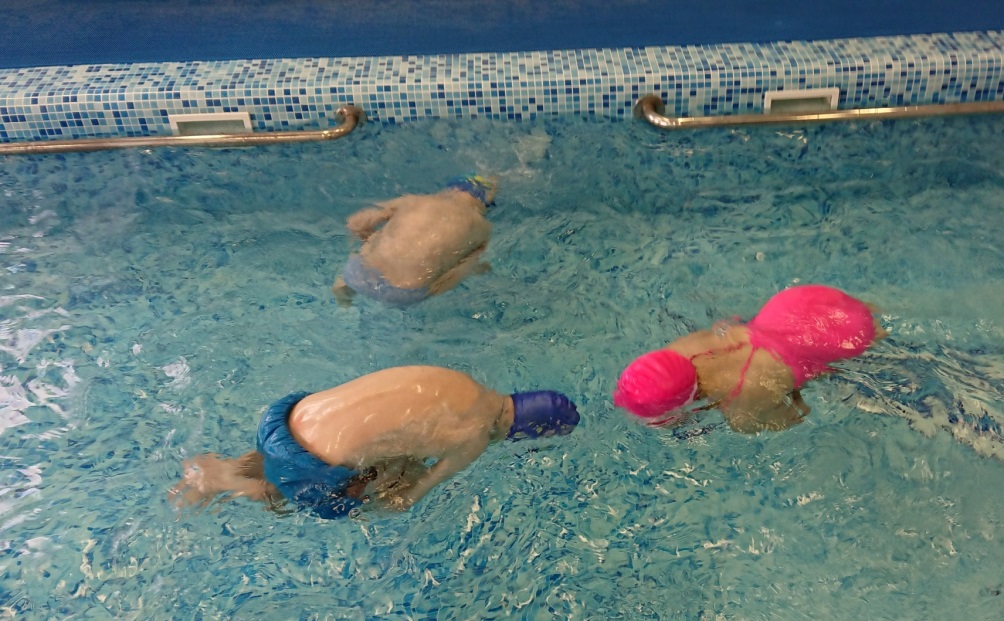 Упражнение «ЗВЕЗДА» 
Выполняется на спине и животе
и многое другое….
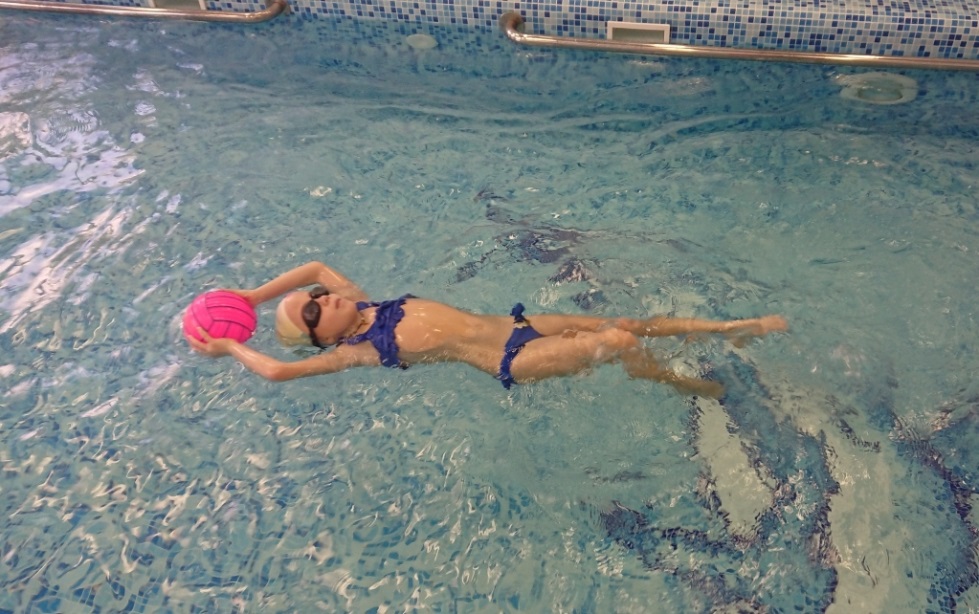 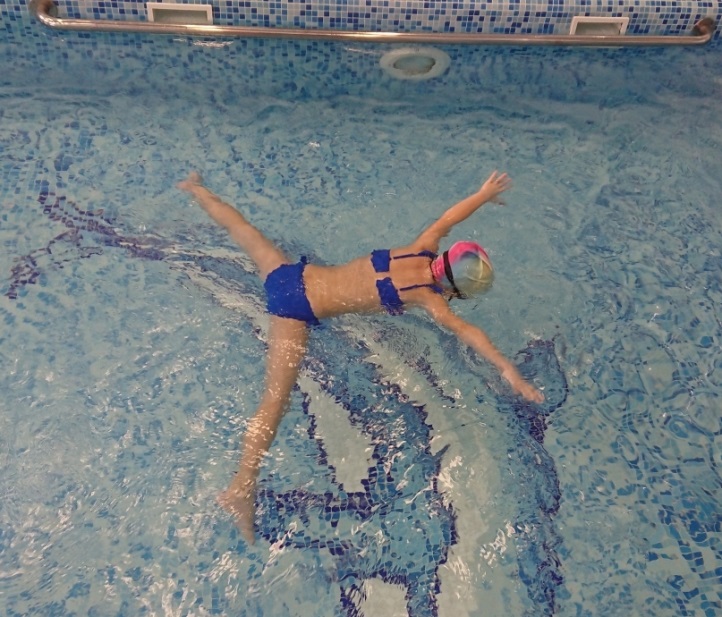 Так же мы обязательно играем в игры посложнее
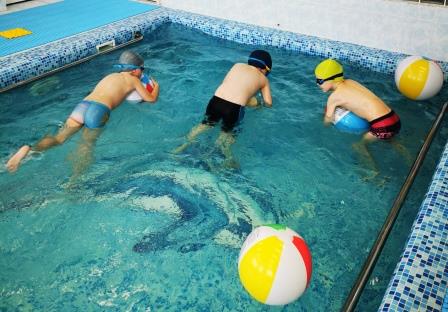 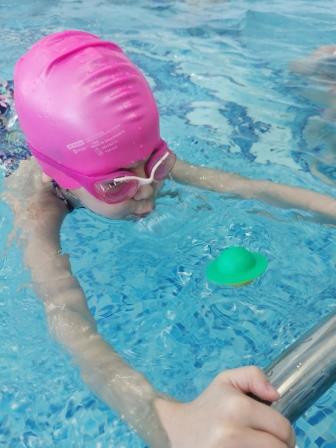 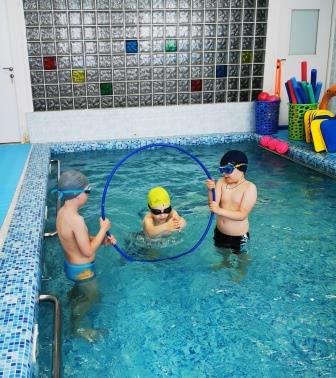 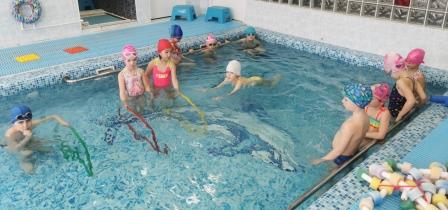 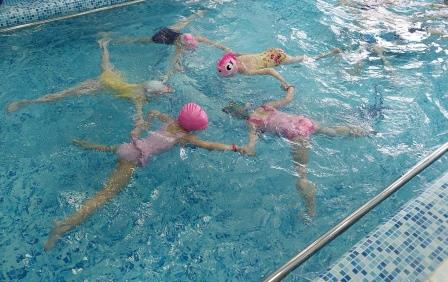 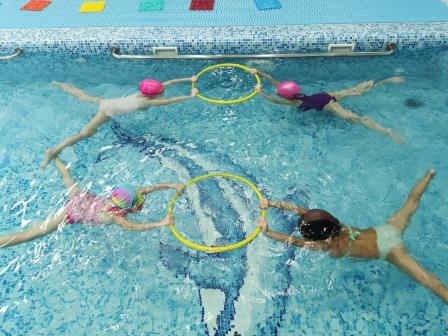 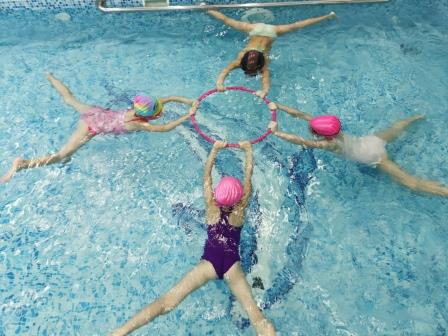 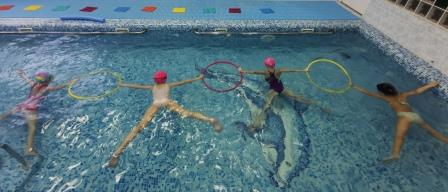 Пробуем себя в синхронном плавании – построении фигур
Пробуем плавать с ластами.
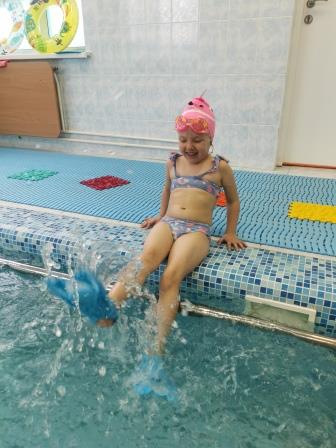 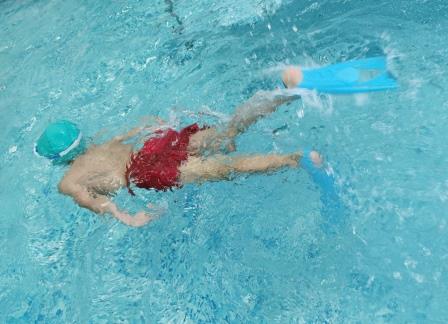 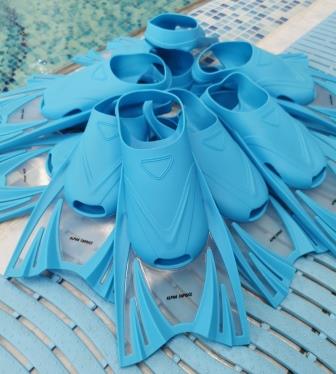 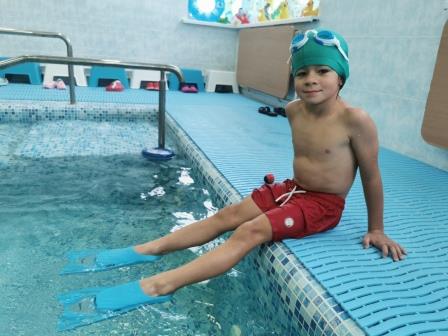 С этого года в конце занятия у нас обязательная релакс минутка.
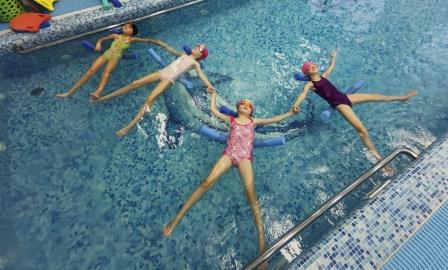 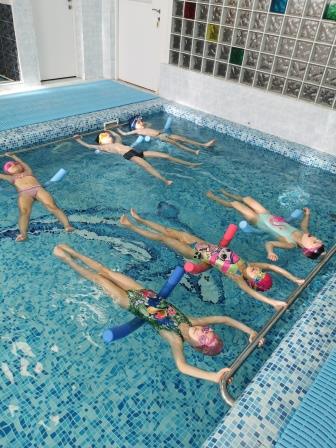 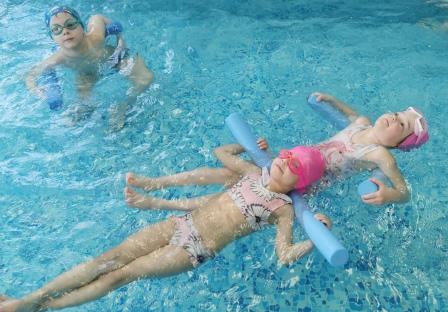 ВОДНОЕ ПОЛО– это спортивная командная игра с мячом на воде.
Занятия включают  в себя все возможные игры с мячом, а так же  мы учимся с мячом плыть и учим броски.
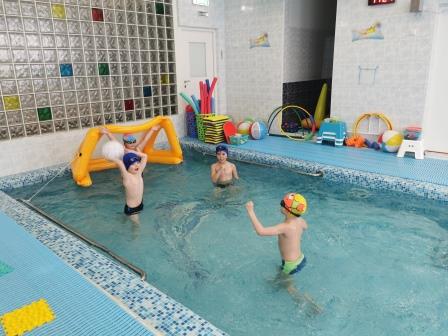 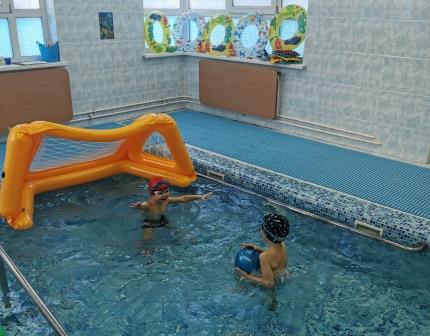 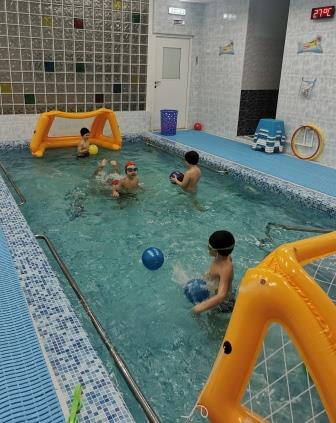 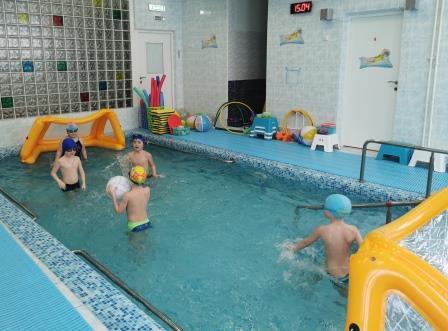 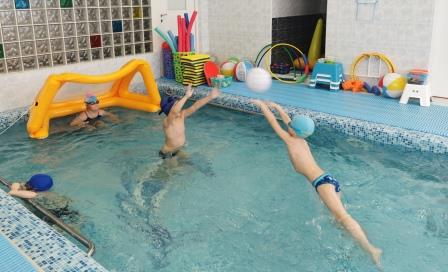 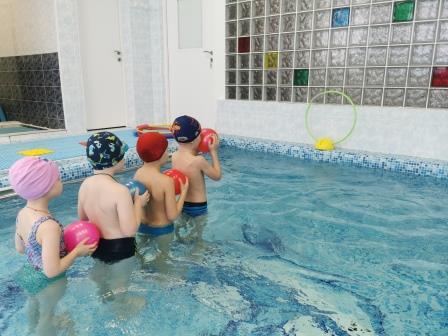 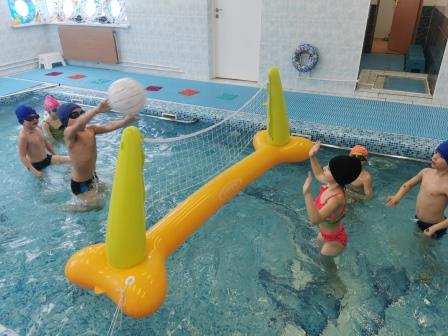 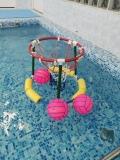 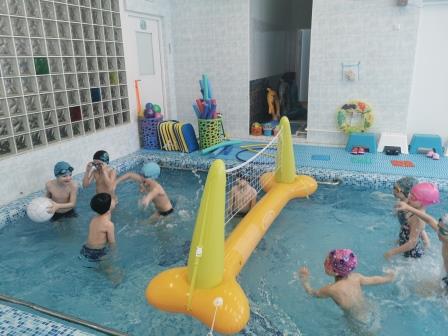 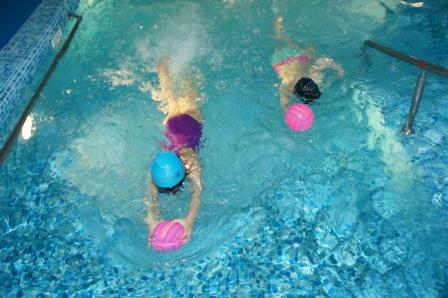 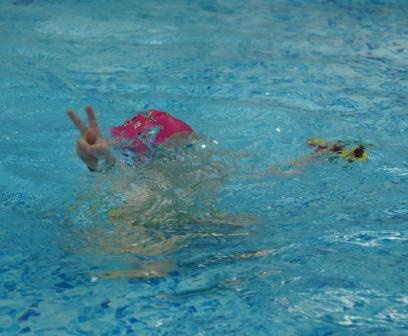 СПАСИБО ЗА ВНИМАНИЕ!ЗАПИСЫВАЙТЕСЬ на дополнительные занятия!